Actividad fisica en los niños
El ejercicio físico es la forma de poner "mas años en su vida y mas vida en sus años", pues es la forma mas eficaz y sencilla de no solo mantenerse en forma, sino de elevar el nivel de salud, y la calidad de esta.
El aumento de actividad física se ha asociado con una mayor expectativa de vida y un menor riesgo de desarrollar una enfermedad cardiovascular. La actividad física produce beneficios generales físicos, psicológicos y sociales. Los niños inactivos tienden a convertirse en adultos inactivos. Y la actividad física ayuda a:
controlar el peso
reducir la presión arterial
elevar el nivel de colesterol HDL ("bueno")
reducir el riesgo de desarrollar diabetes y algunos tipos de cáncer
mejorar el bienestar psicológico, lo que incluye aumentar la confianza en uno mismo y elevar la autoestima
Ademas, el ejercicio y la actividad física tomada como una disciplina desarrollan seriedad, responsabilidad, madurez, temple y confianza en el niño; también maximiza el rendimiento de las funciones biológicas del organismo, como son la digestión, y el ritmo cardiaco.
    Aunque los niños no manejan esto es recomendable hacer ejercicio porque ayuda a manejar el estrés y las tensiones,
La fuerza de los músculos y los huesos y la flexibilidad de las articulaciones son muy importantes para la coordinación motriz, el equilibrio y la movilidad necesarias para desarrollar tareas cotidianas. Todos estos factores disminuyen al aumentar la edad, debido en parte a la gradual disminución de la actividad física.
   Además del papel que puede desempeñar la actividad física en la prevención de las enfermedades físicas (enfermedades de los vasos coronarios, diabetes, cáncer de colon, obesidad y osteoporosis) y las enfermedades mentales (depresiones y estrés), la actividad física, los juegos y deportes, también pueden enriquecer considerablemente la vida social y el desarrollo de las capacidades sociales.
Beneficios de la actividad fisica:
En lo biológico: Produce aceleración en las funciones vitales. Esto trae como consecuencia una sucesión de beneficios en el organismo; mejor oxigenación en los pulmones, correcta respiración y buena circulación. De este modo se eliminan las toxinas, se nutren mejor los músculos y todo el organismo se fortifica adquiriendo salud, vigor y resistencia.
En lo neurológico: Contribuye a perfeccionar el ritmo y la coordinación motriz.
En lo estético: Asegura agilidad, elegancia y soltura de movimientos.
En lo físico: El trabajo basado en actividades simples como: correr, saltar, trepar, deslizarse, desarrolla y fortifica la musculatura previniendo deformaciones futuras; asegura fuerza y flexibilidad, procura una postura correcta y el desarrollo armónico del cuerpo.

 En lo social: Contribuye a que el niño, al vincularse con sus pares, abandone paulatinamente el egocentrismo, creando sentimientos de solidaridad y respeto al compartir elementos, esperar turnos, respetar lugares, etc.
En lo educativo: Como maestra de Educación Inicial creo que se debe priorizar la forma de ser, hacer y pensar de los niños favoreciendo la reconstrucción de sus experiencias previas y la construcción de nuevos aprendizajes. Estos, en los primeros años, pasan por su cuerpo, por sus vivencias corporales. Y la forma en que éstas sean vividas, va a influir en su futuro.
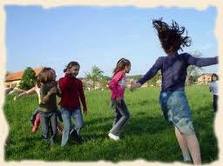 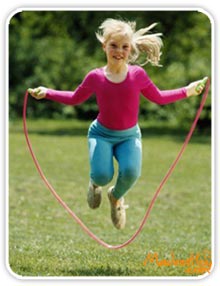 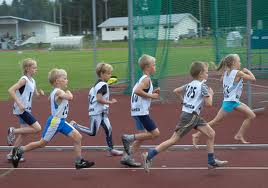 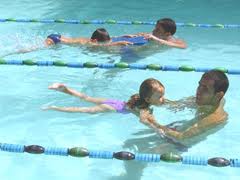 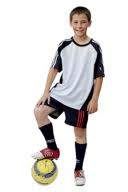 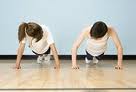 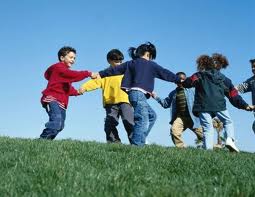 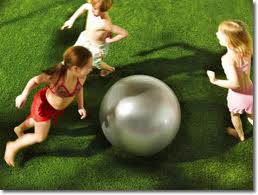 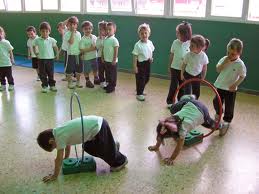